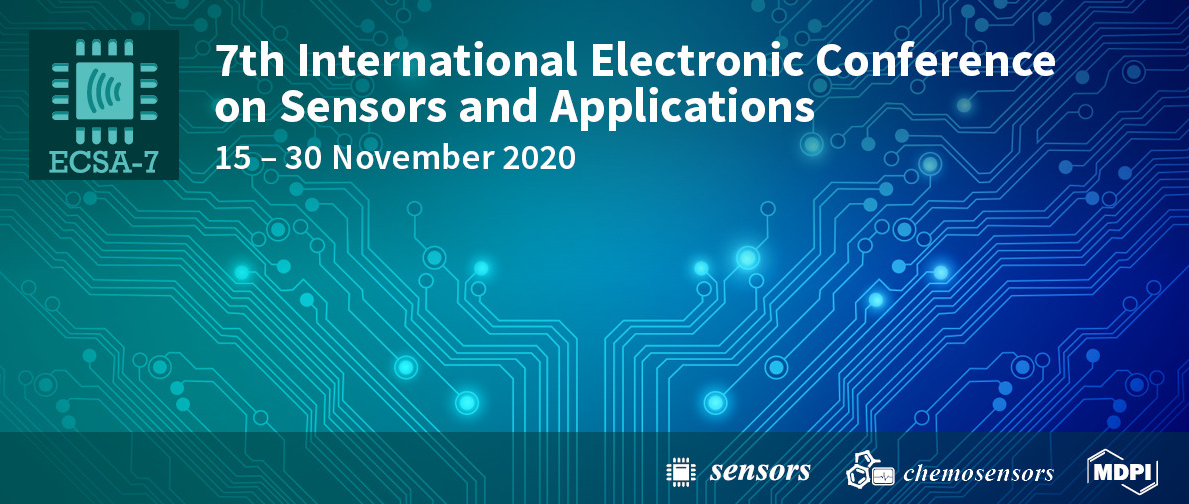 Evaluation of Feature Selection Techniques in a Multifrequency Large Amplitude Pulse Voltammetric Electronic Tongue
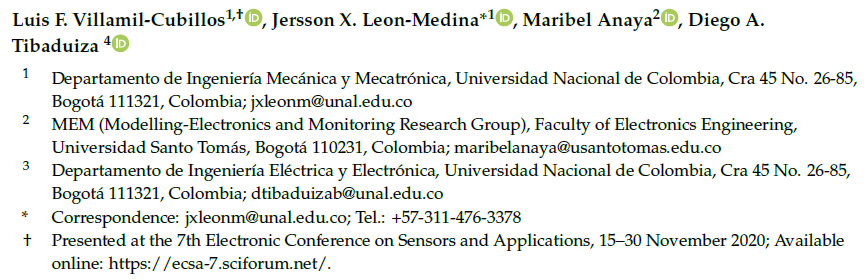 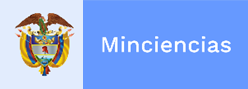 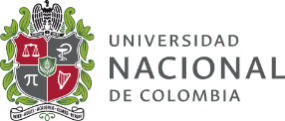 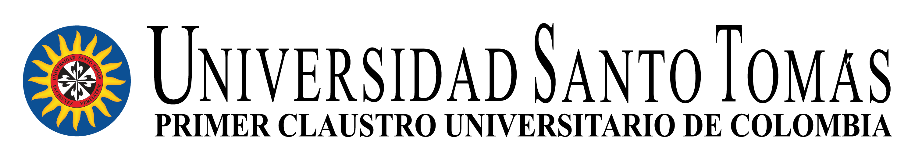 OUTLINE
1
2
3
4
5
7
6
Problem statement
Theoretical background
Materials and Methods
Introduction
Conclusions
Results
Discussion
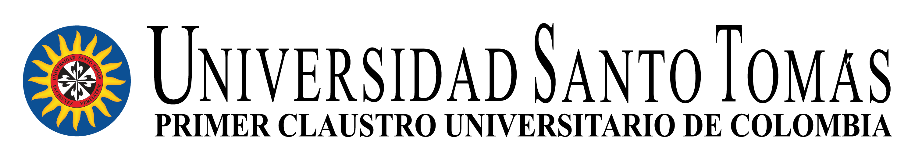 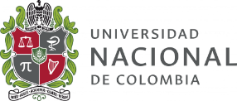 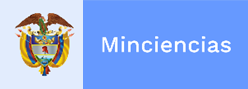 3
Electronic tongue sensor array
1
Introduction
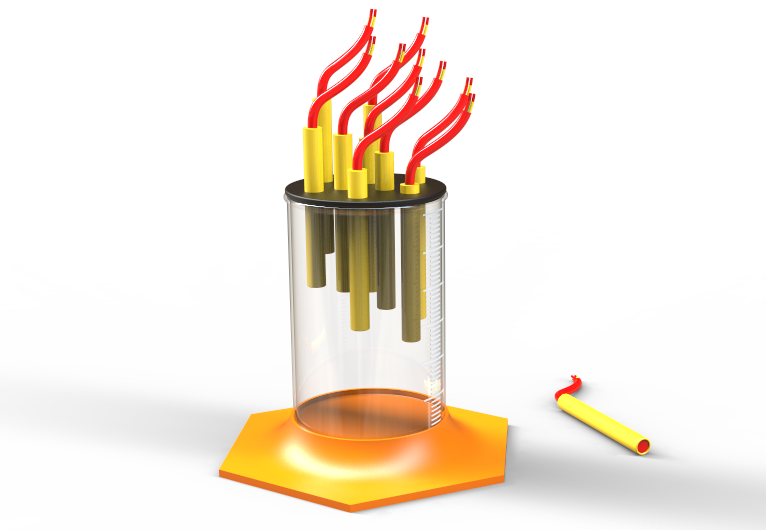 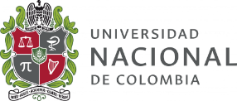 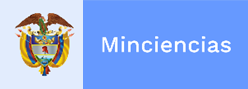 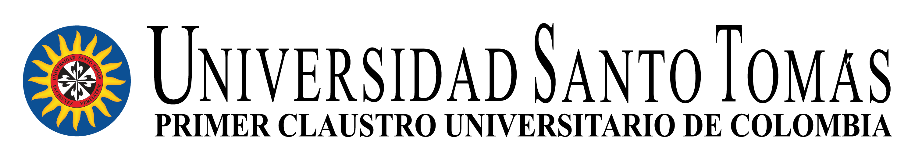 4
High amount of data
2
Problem statement
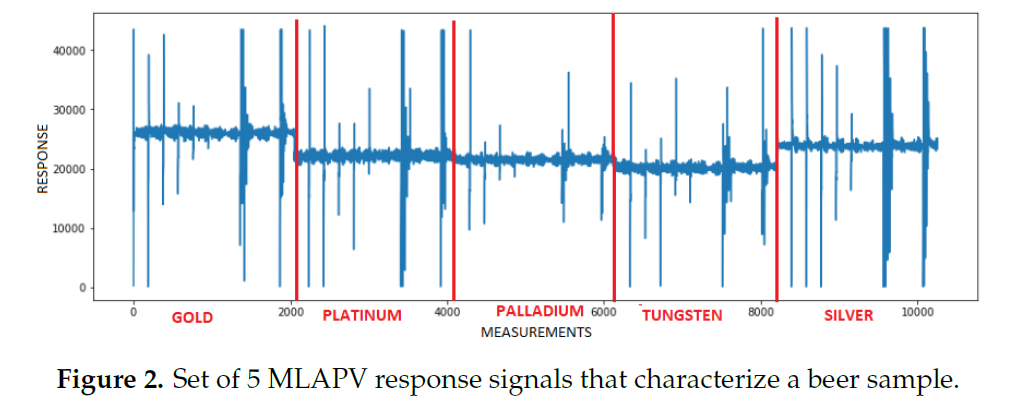 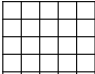 114 x ?
Feature Selection
Zhang et al., 2018
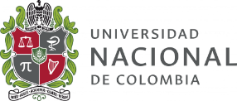 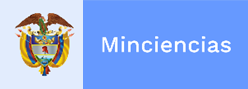 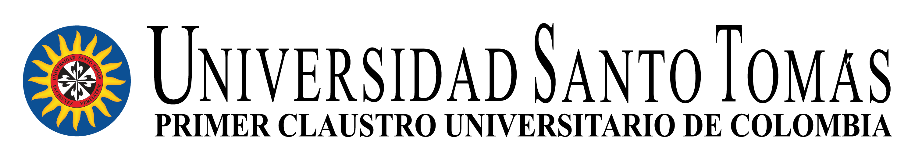 114 x 10250
5
Principal concepts
Theoretical background
3
Electronic tongue
Feature selection
Filter Method
Embedded Method
5 fold cross validation
Hyperparameter tuning
Accuracy as performance measure
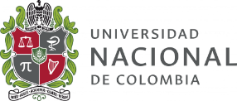 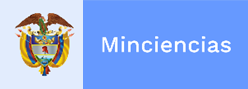 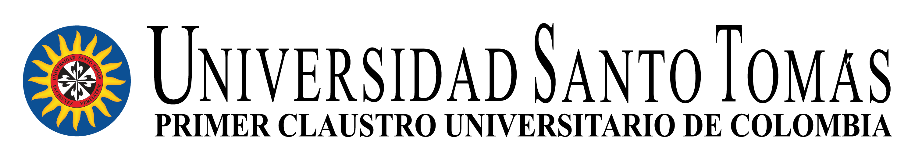 6
MLAPV ELECTRONIC TONGUE DATA SET
4
Materials and methods
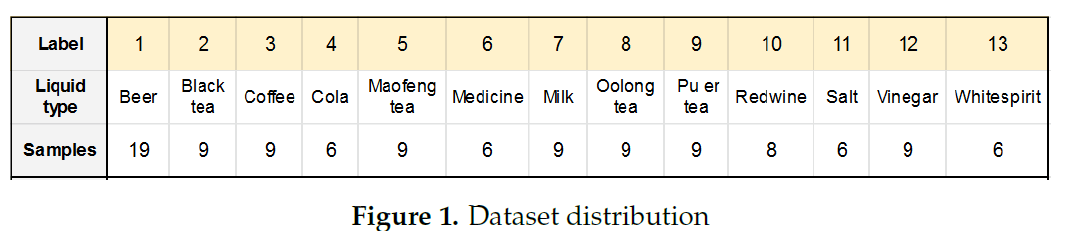 Zhang et al., 2018
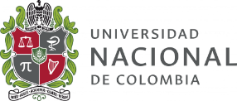 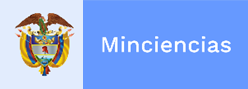 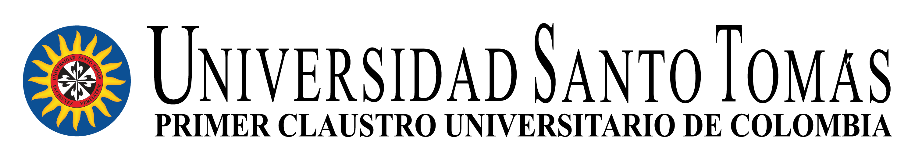 7
Feature selection
4
Materials and methods
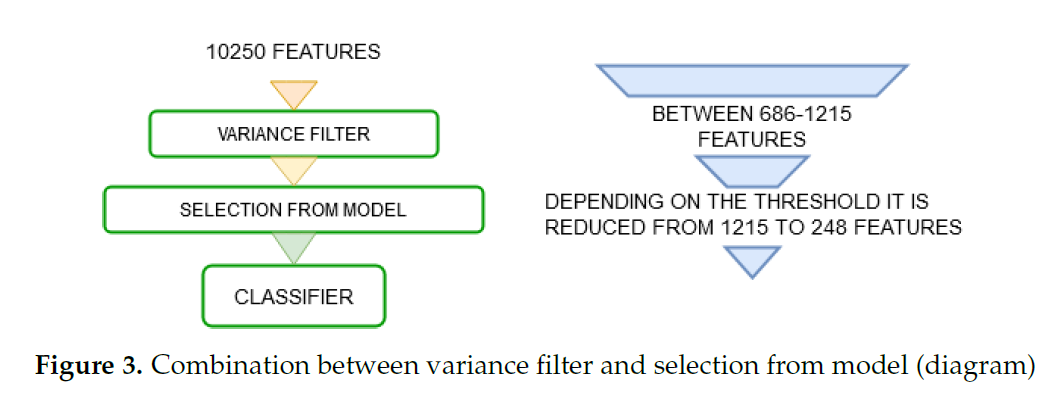 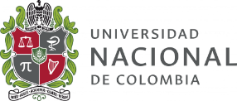 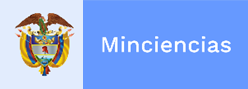 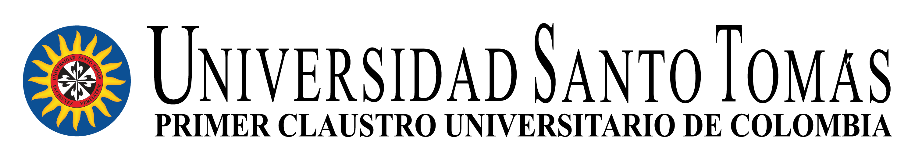 8
Feature selection
4
Materials and methods
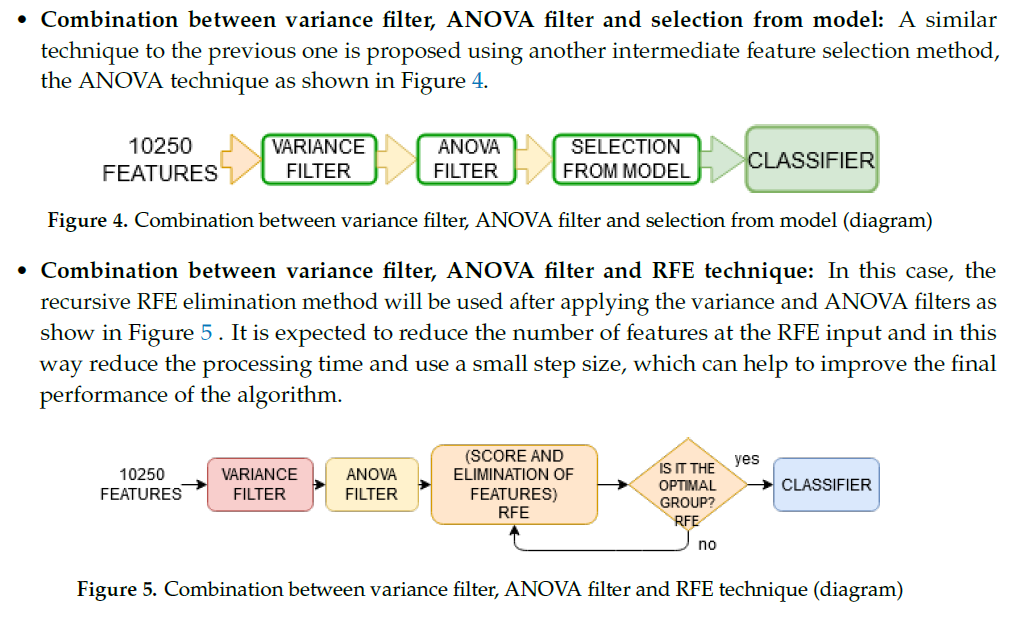 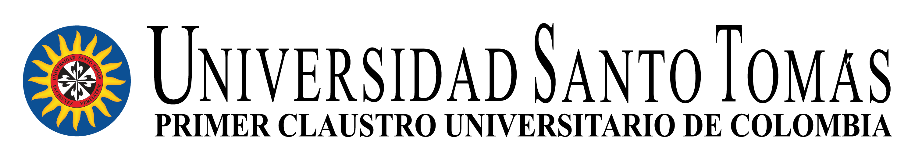 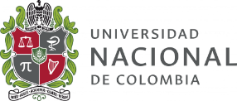 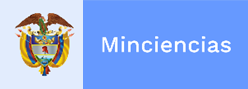 9
Accuracy results
5
Results
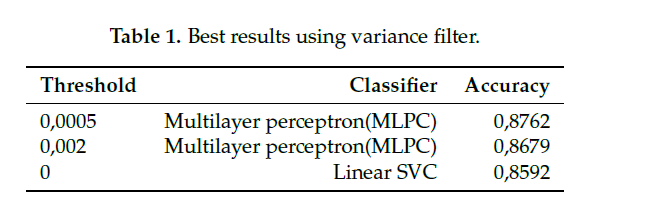 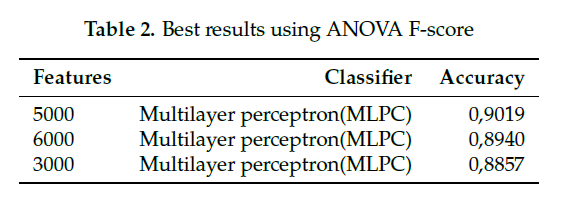 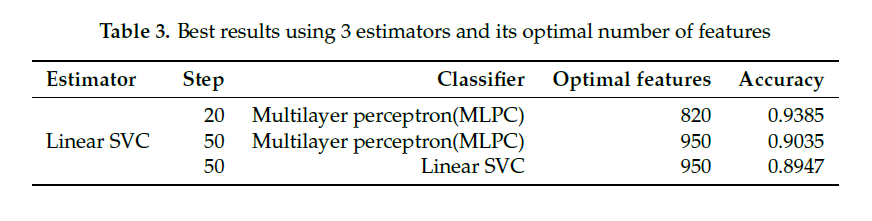 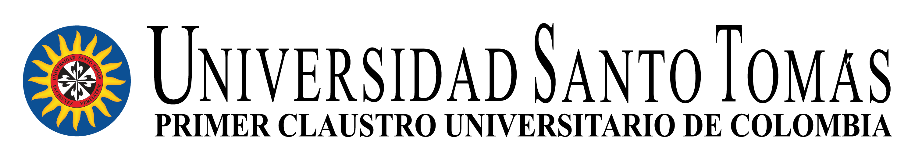 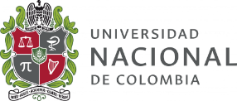 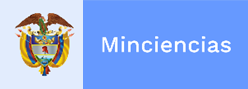 10
Optimal number of features
5
Results
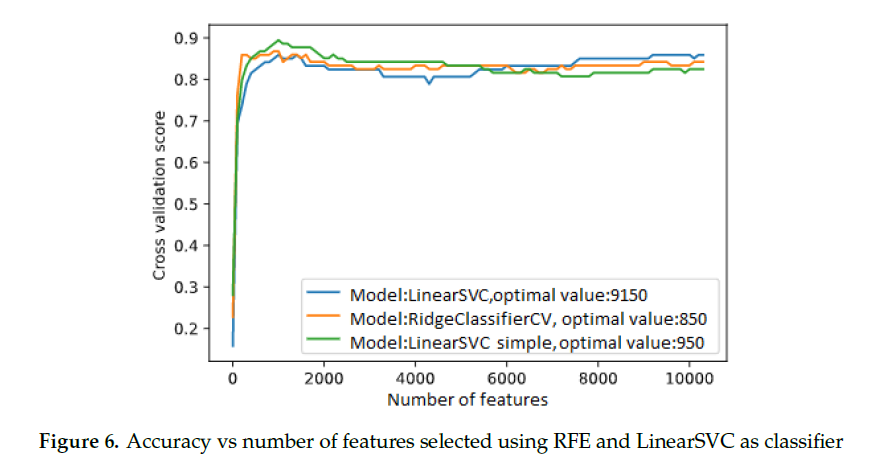 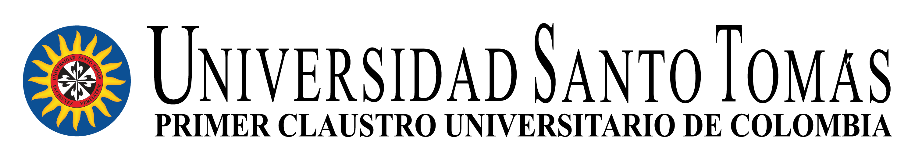 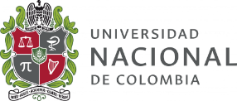 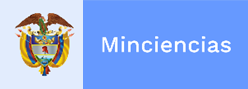 11
Feature importance
5
Results
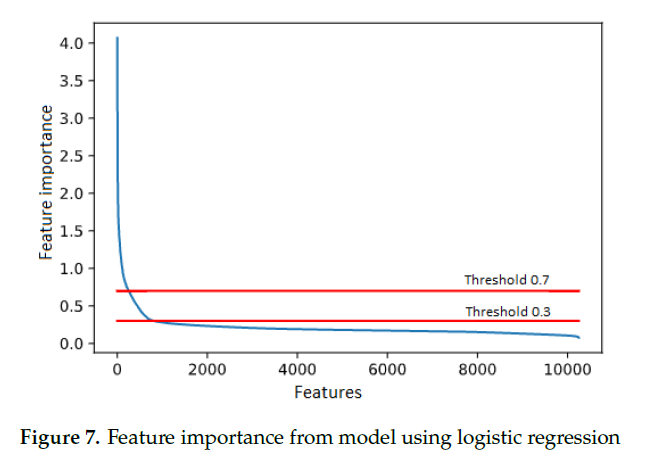 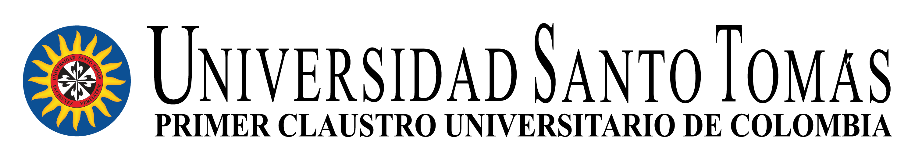 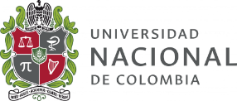 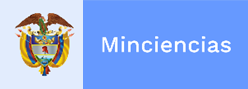 12
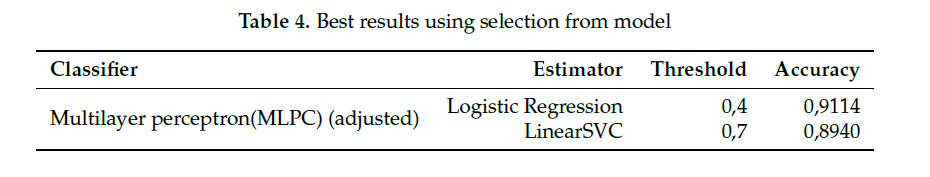 5
Results
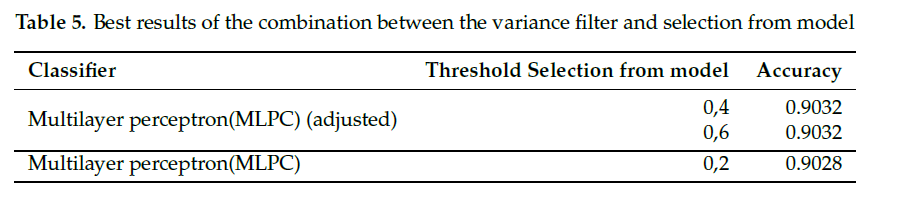 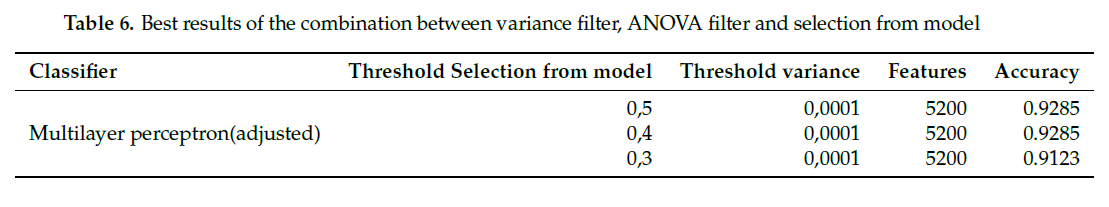 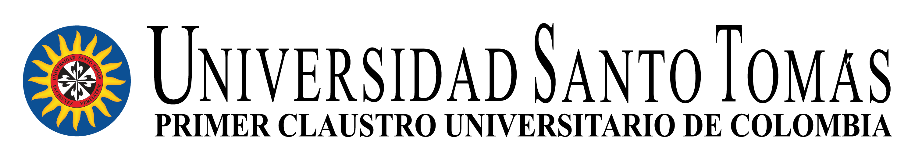 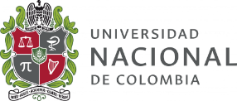 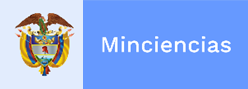 13
Best confusion matrix
5
Results
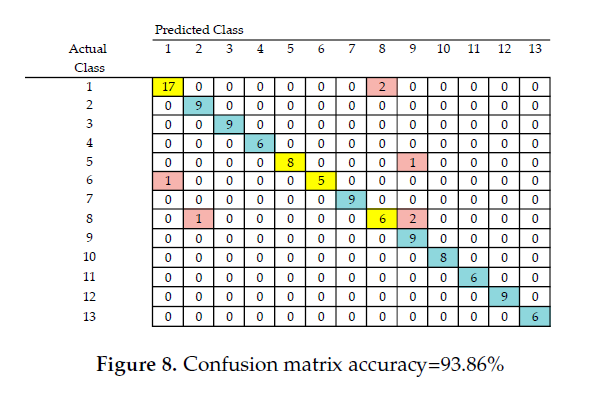 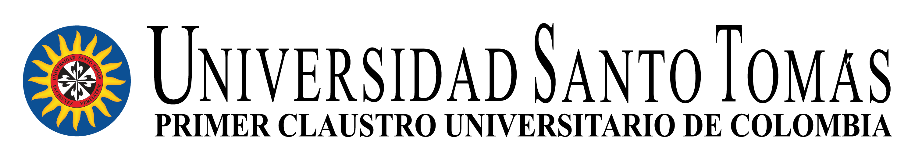 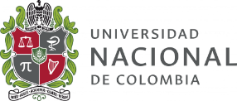 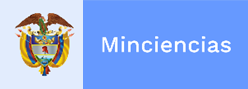 14
Combination of variance filter, 
ANOVA filter and RFE technique
5
Results
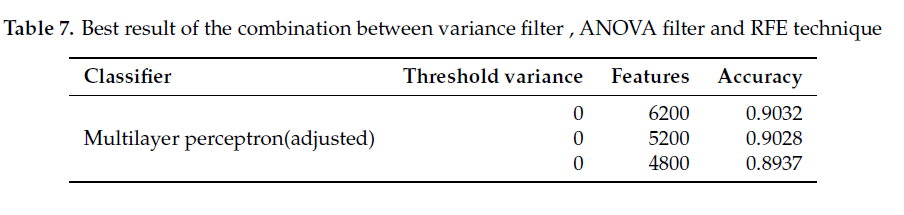 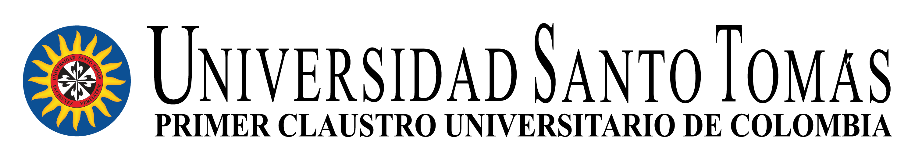 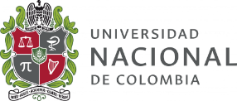 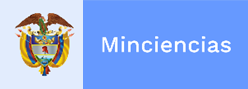 15
6
Discussion
The application of the feature selection techniques increases the accuracy of the classification in most cases (initially 81.54% simply using the MLP classifier), as well as reducing the time of algorithm prediction by reducing the number of features in each test instance.

The two best results obtained were 93.86% using the RFE technique and MLP classifier and 92.85% using combination between variance filter, ANOVA filter and selection from model with an MLP classifier.

Although in the first case the accuracy is greater, the time required for the selection of features and training is almost 117 times greater.
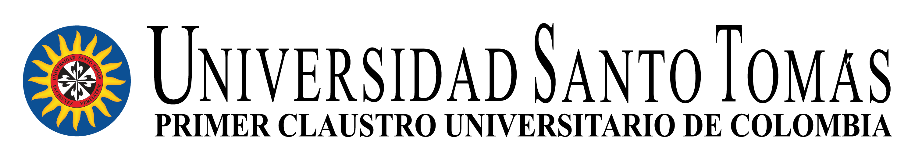 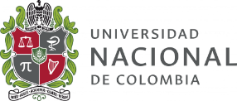 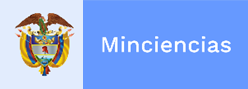 Conclusions
7
The use of this type of method is useful to analyze data from sensor arrays, achieving an increase in the accuracy of the classification of up to about 12%, in addition, machine learning models diminish their training and prediction time by reducing the number of features.

It is noteworthy that the use of combined feature selection techniques can achieve high precision, achieve a faster model construction and become very stable, compared to the recursive feature elimination RFE method, which, although it is more precise,  the last  is slow to select the optimal set of features.

Although the best results are obtained with MLP classifier, several iterations are necessary to obtain the best performance, since the definition of the weights of each feature changes after the construction of each model, therefore, the results vary.
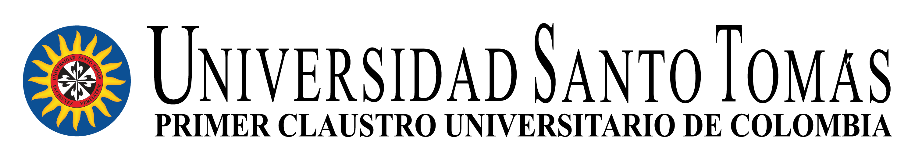 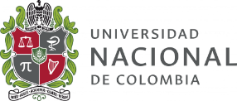 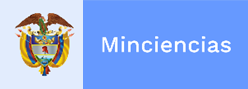 17
REFERENCES
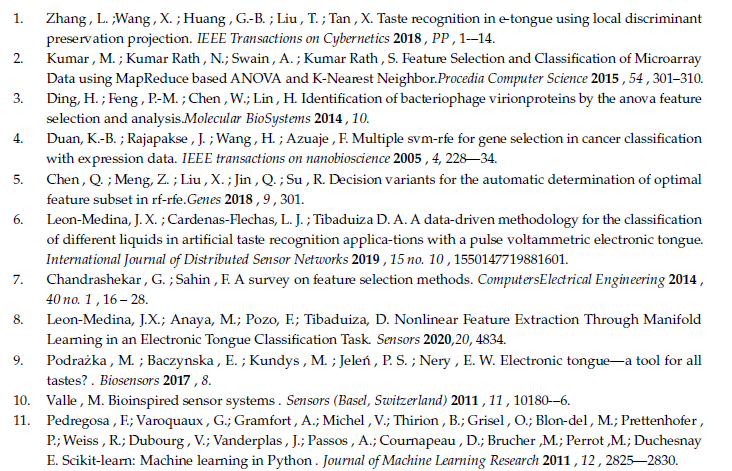 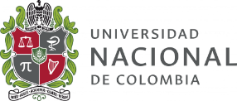 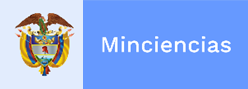 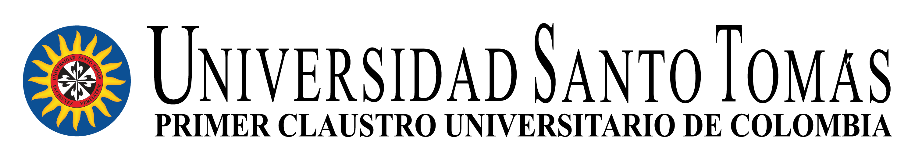 18
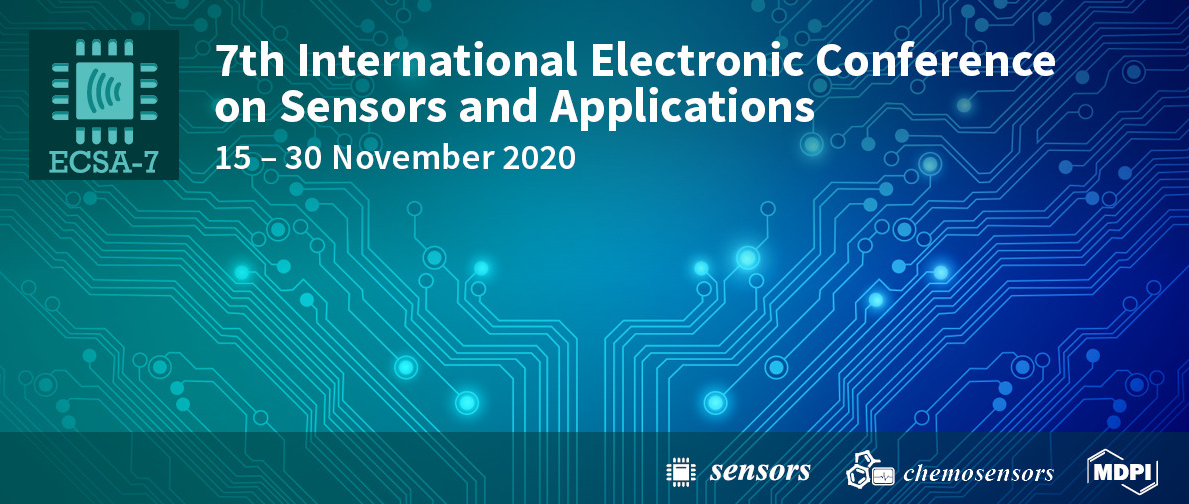 Thank You
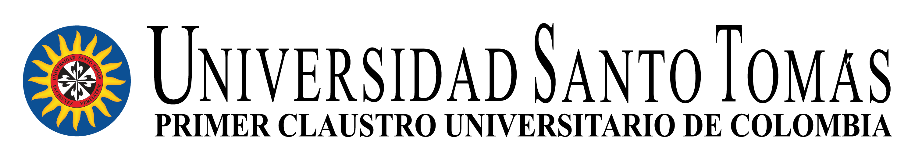 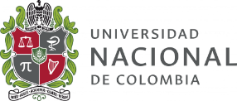 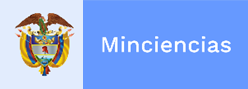 jxleonm@unal.edu.co